Третинний сектор економіки Країн Америки
ТРАНСПОРТ
У більшості країн Америки транспорт розвинутий недостатньо, що є однією із перешкод для подальшого економічного зростання. 
Слабо заселено простори внутрішніх територій Амазонії, півночі Канади, крайнього півдня регіону, що позбавлені сучасних шляхів. 
Міждержавних доріг небагато.
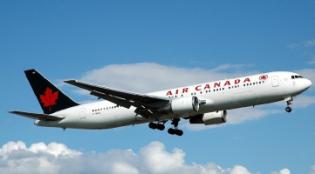 У країнах Америки для перевезення пасажирів здебільшого використовується авіаційний транспорт.
Країни регіону очолюють світові рейтинги за кількістю аеропортів. 
 Зокрема в США понад 13,5 тис. аеропортів (1-ше місце в світі), у Бразилії - понад 4 тисячі (2-ге місце), у Мексиці - понад 1,7 тисяч (3-тє місце), в Канаді - майже 1,5 тисячі (4-те місце). 
Із 30-ти найбільших у світі аеропортів-хабів 12 розташовано в США, у т. ч. у містах: Атланта (Гартсфілд-Джексон), Лос-Анджелес, Чикаго (О'Хара), Даллас.
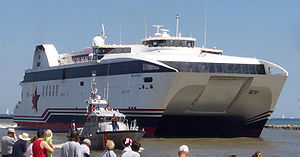 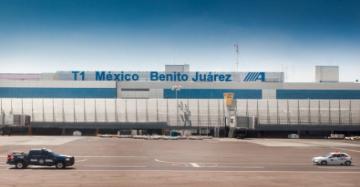 За протяжністю залізниць до топ-10 країн світу входять США (1-ше місце у світі), Канада та Аргентина.
Також значною протяжністю доріг вирізняються Бразилія та Мексика. 
Трансконтинентальні залізниці споруджено в США, Канаді, Мексиці, Гватемалі. 
Найбільший показник густоти залізниць у регіоні - на Кубі. Електрифікованих доріг небагато.
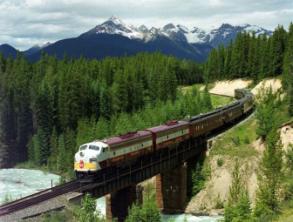 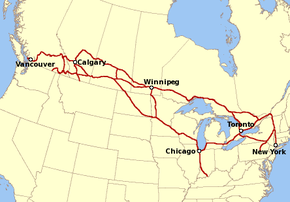 Єдина в регіоні швидкісна залізниця проходить уздовж східного узбережжя США, сполучаючи Вашингтон з Бостоном через Філадельфію та Нью-Йорк.
Також в Америці є 8 країн, в яких залізниць взагалі немає: Беліз, Багамські Острови, Барбадос, Тринідад і Тобаго та ряд інших острівних країн Карибського басейну.
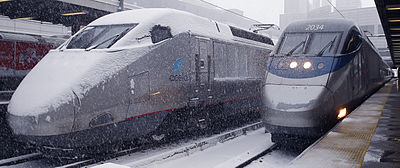 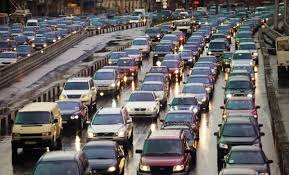 Найважливішою автомагістраллю Америки є Панамериканське шосе, протяжність, якого перевищує довжину земного екватора. 
Воно сполучає США з країнами Центральної та Південної Америки.
У Південній Америці найбільш важливе Трансамазонське шосе довжиною майже 5,5 тис. км.
Бурхливо розвивається автомобільний транспорт.
Найбільше за протяжністю автошляхів мають США (1-ше місце у світі), Бразилія (4-те місце) та Канада (8-ме місце). 
У більшості країн Америки якість автошляхів є невисокою. Не всі з них мають тверде покриття. 
Окрім США та Канади більшість якісних шляхів прокладено в Еквадорі та Чилі.
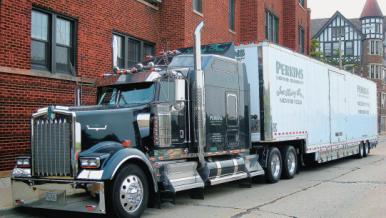 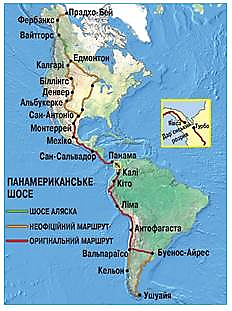 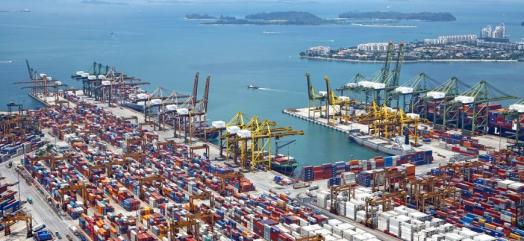 Морський транспорт має вирішальне значення у зовнішніх економічних зв'язках країн.
Окрім країн «дешевого прапору», власні великі торговельні флоти мають США, Бразилія, Аргентина.
На території США портів-велетнів розташовано 18, зокрема Х'юстон, Лос-Анджелес, Нью-Йорк, Філадельфія, Саванна.
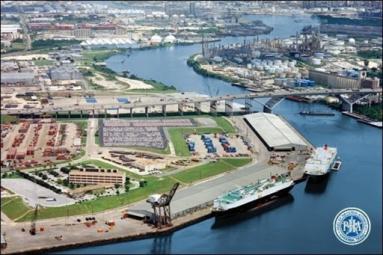 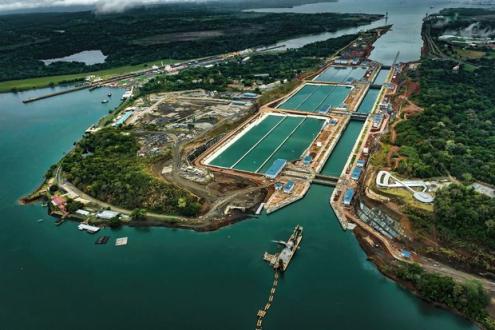 Одним з найважливіших транспортних водних шляхів міжнародного значення є Панамський канал на території Панами.
Його середня пропускна здатність - 36 суден на добу.
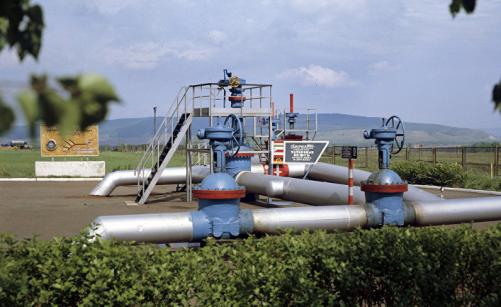 Помітного розвитку набув трубопровідний транспорт. До топ-10 світових лідерів за протяжністю трубопроводів увійшли США, Канада, Мексика, Аргентина.
У гірських районах Анд використовують гужовий та в'ючний транспорт - коней, мулів, а у подекуди й лам.
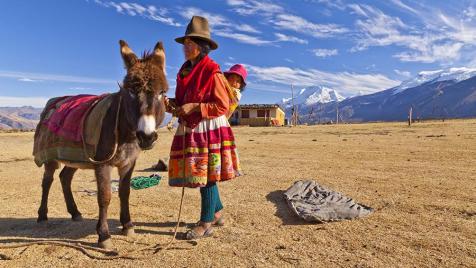 ФІНАНСОВА ДІЯЛЬНІСТЬ
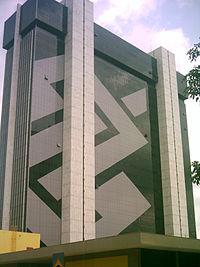 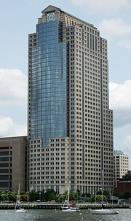 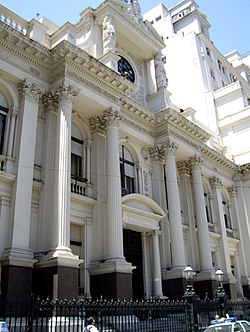 Banco do Brasil S.A.
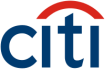 Найбільші банки Америки
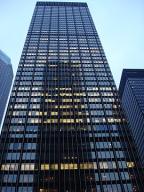 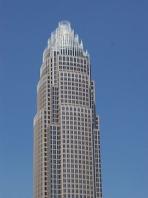 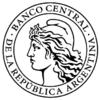 Banco Central de la República Argentina
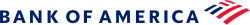 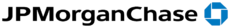 ФОНДОВІ БІРЖІ
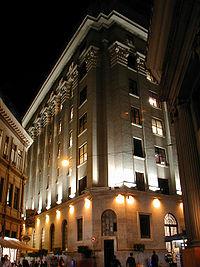 Фондова біржа — організаційно оформлений, постійно діючий ринок, на якому здійснюється торгівля цінними паперами.
Найбільші фондові біржі регіону знаходяться в Сан-Паулу і Нью-Йорку
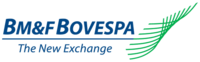 Фондова біржа Сан-Паулу
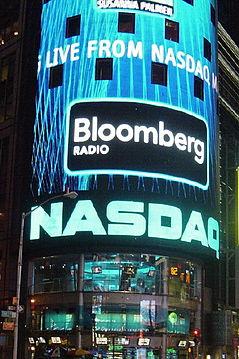 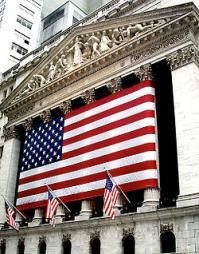 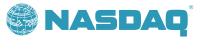 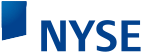 Нью-Йоркська фондова біржа
ТРАНСНАЦІОНАЛЬНІ КОРПОРАЦІЇ
Транснаціональна компанія (корпорація) або ж скорочено ТНК — компанія (корпорація), що володіє виробничими підрозділами в декількох країнах.
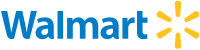 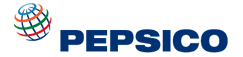 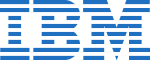 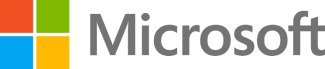 Найбільші ТНК
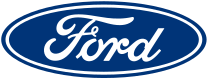 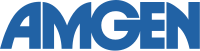 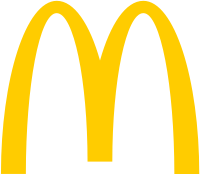 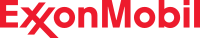 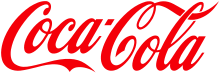 Найбільшими ТНК світу за версією ТОП-20 „Financial Times" є компанії, які діють у таких галузях: 
Секторі нафти і газу - „Exxon Mobil", „Chevron" (США) „Petro bras" (Бразилія). 
У секторі програмного забезпечення -„Microsoft" та „IBM" (США).
Послуг мобільного і фіксованого зв'язку - „AT&T" (США).
 У банківському та страховому секторах - „Berkshire Hathaway" (США).
У секторі фармацевтики та біотехнологій -„Johnson& Johnson" (США).
У роздрібній торгівлі, виробництві товарів для дому та продуктів харчування - „Wal-Mart Stores", „Procter& Gamble" (США).
Однак найчастіше ТНК є багатогалузевими компаніями. 
Наприклад, кожна з найбільших 500 ТНК США в середньому має підрозділи в 11 галузях, а найпотужніші охоплюють по 60-50 галузей.
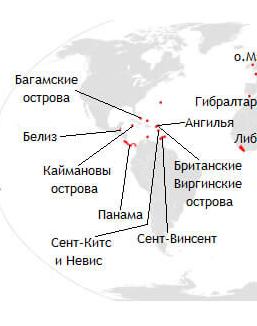 Офшорна зона  — один із видів вільних економічних зон, особливістю яких є створення для підприємців сприятливого валютно-фінансового та фіскального режимів, високий рівень та законодавчі гарантії банківської та комерційної секретності, лояльність державного регулювання.
Найбільші бізнес-центри
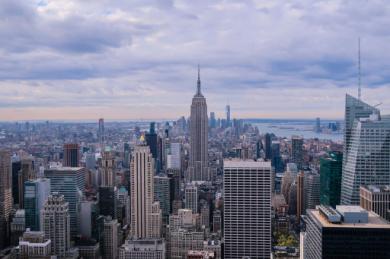 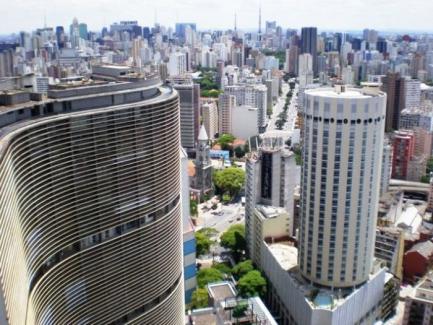 Нью-Йорк
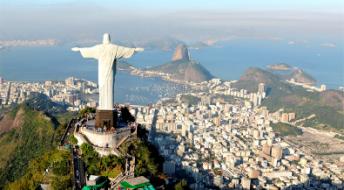 Сан-Паулу
Ріо-де-Жанейро
ТУРИЗМ
Американський регіон посідає третє місце у світі за кількістю міжнародних туристичних відвідувань.
У межах регіону домінує Північна Америка - майже 70 % туристів приїздить до США, Мексики та Канади.
Усі основні потоки в цьому регіоні починаються і закінчуються в США.
Між США та Мексикою сформувався найбільш потужний світовий міждержавний туристичний потік - близько 20 млн американців щороку відвідують південного сусіда.
Протягом останніх років кількість прибулих туристів до США стабілізувалася на рівні 55-58 млн осіб.
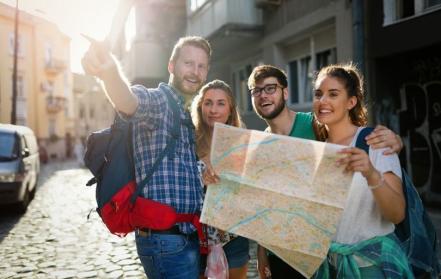 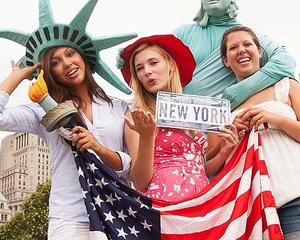 У межах Карибського басейну розташована переважна більшість "країн-готелів" світу, які існують за рахунок міжнародного туризму.
 Головним видом ресурсу, який став основою розвитку туризму в районі є узбережжя теплих морів.
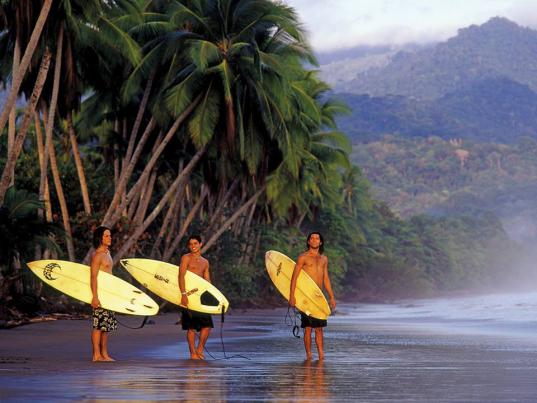 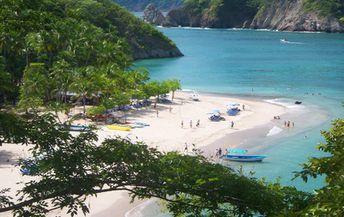 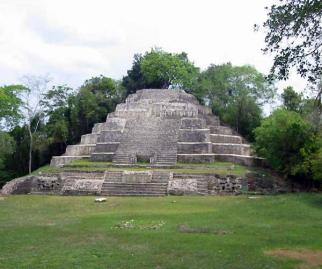 КУЛЬТУРНО-ІСТОРИЧНИЙ ТУРИЗМ
БЕЛІЗ

Руїни давнього міста майя Каракол із пірамідою Канаа.
Залишки міста-фортеці Шунантуніч з пірамідою Ель-Кастільо. 
Алтун-Ха – один із найбільших археологічних центрів, в якому збереглися пам’ятки цивілізації майя.
Лубаантун – давнє місто із залишками фортифікаційних споруд, пірамід, яке у 1927 р. "подарувало" велику загадку майя – череп людини, майстерно вирізьблений із цілісного шматка кварцу.
Лубаантун
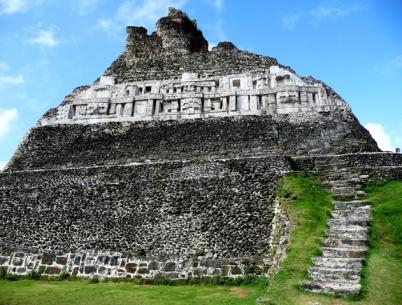 Шунантуніч
РЕСПУБЛІКА ГОНДУРАС
Архітектурні пам'ятки і музеї Тегусігальпи. 
Давнє місто Копан із залишками споруд епохи майя, серед яких ієрогліфічні сходи – найдовший відомий текст, що дійшов до наших днів від цивілізації майя.
Комаягуа з найдавнішим собором Ла-Мерсед у Центральній Америці, на башті якого встановлено один із найдавніших годинників світу.
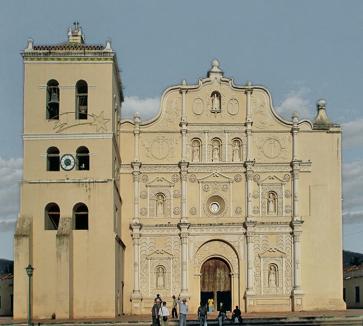 Комаягуа
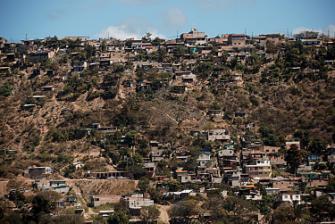 Тегусігальпа
РЕСПУБЛІКА КОСТА-РИКА
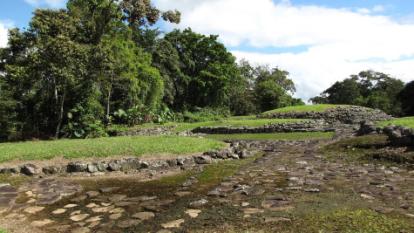 Архітектурні пам’ятки і музеї міста Сан-Хосе.
Алахуела (ферма з розведення метеликів).
Музеї, базари, пляжі і карнавали міста Лімон.
Кутріс – зона археологічних розкопок.
Гуаябо – національна археологічна пам'ятка.
Гуаябо
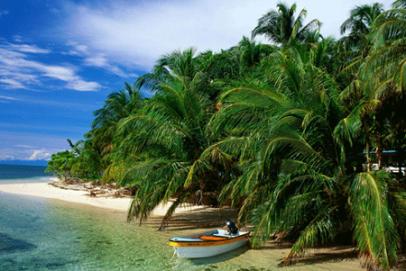 Лімон
РЕСПУБЛІКА САН-САЛЬВАДОР
Архітектурний ансамбль, музеї, базари і торгові вулиці міста Сан-Сальвадор.
Хойя-де-Серен ("американські Помпеї") – унікальне поселення майя.
Комплекс Сан-Андрес – одна з найбільших ділянок доколумбових культур у країні.
Теуакан – руїни давнього міста майя.
Музей сальвадорської революції в місті Перкін.
Колоніальна архітектура міста Сучітото.
Чіуатан – одна з найбільших археологічних ділянок посткласиної епохи майя.
Ла-Пальма – місто народних промислів і фестивалів.
Тасумаль – археологічна зона майя.
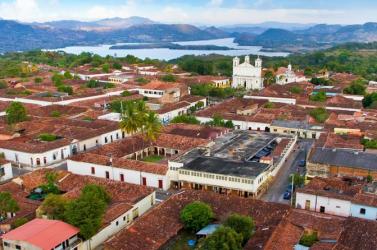 Сучітото
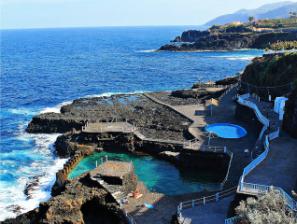 Ла-Пальма
БРАЗИЛІЯ
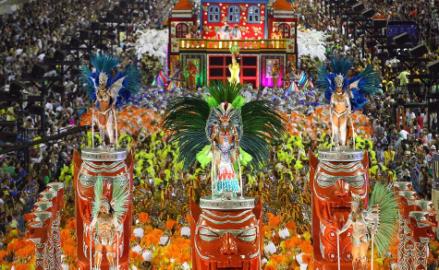 Дива Амазонії покаже національний парк Пантанал.
Широка мережа курортів світового рівня: Убатуба, Ілья-Бела, Натал, Форталеза і, звичайно, Ріо-де-Жанейро зі знаменитими пляжами Копакабана, Іпанема, Ботафогу, Леме, Грумарі, Лебнон та інші загальною протяжністю 90 км.
Головними символами Ріо-де-Жанейро є знаменита статуя Христа на горі Корковадо і кристалічна скеля Пау-ді-Асукар ("Цукрова голова") біля входу в бухту Гуанабара. 
Колоніальні церкви, монастирі Сан-Бенто, Сан-Антоніу, імператорський палац, палац Тірадентіс в Ріо.
У місті багато музеїв: Національний історичний музей, Національний художній музей, Музей Республіки тощо. 
Щорічний карнавал в Ріо-де-Жанейро.
Карнавал в Ріо
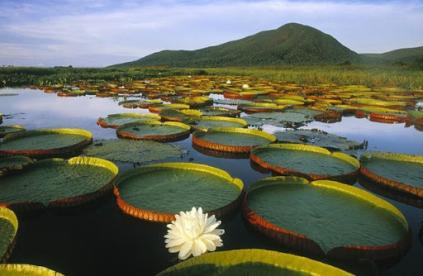 Пантанал
АРГЕНТИНА
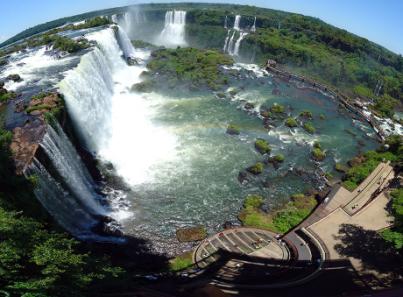 Подорож до національного парку Ігуасу, на кордоні із Бразилією і Парагваєм. Тут розташований каскад із близько 275 водоспадів під загальною назвою Ігуасу. "Перлиною" серед них є каскад із 14 водоспадів Гарганте-дель-Дьябло.
Усе більшу кількість туристів приймають сучасні курортні центри країни: Барілоче ("аргентинська Швейцарія") на озері Науель-Уапі, Серро-Катедраль - найбільший у Південній Америці гірськолижний курорт, приморські курорти Лас-Грутас, Ель-Кондорі, Плайас-Дорадас та інші.
Цікавими для туристів містами є Сальта - один із найбільших центрів паломництва (чудодійні скульптури Діви Марії і Христа Чудотворця у соборі Сан-Франсиско).
Кордоба із унікальними зразками колоніальної храмової архітектури і музеями, Ла-Ріоха - визнаний центр виноробства.
Гарганте-дель-Дьябло
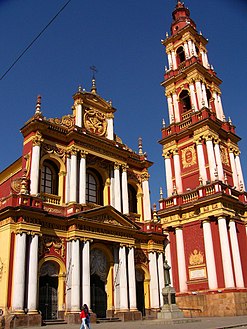 Сальта
ВЕНЕСУЕЛА
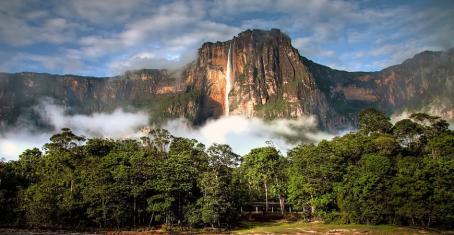 Коро - справжній музей колоніальної архітектури під відкритим небом із численними церквами, житловими будівлями, площами і монументами, вік більшості яких складає 350-400 років.
Популярним місцем відпочинку є узбережжя Карибського моря. 
Острів Маргарита - головна курортна зона країни, у межах якої розташувалися найбільші готельні комплекси. 
До найбільш популярних туристичних центрів острова належать Порламар, відомий ще і зоною безмитної торгівлі, Пампатар, Ла Асунсіон та ін.Водоспад Анхель розташований на р. Чурун у центрі національного парку Канайма.
Анхель
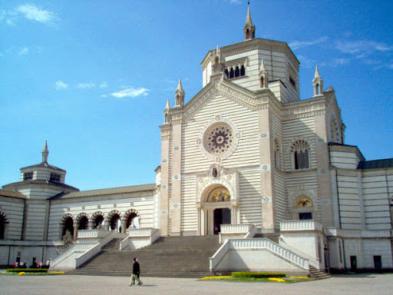 Коро
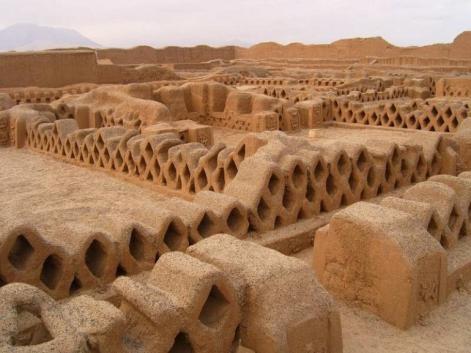 ПЕРУ
Парк Уаскаран, національний морський заповідник Паракас і численні сліди однойменної культури.
Піщані дюни Уакачіна, колонії фламінго, руїни давньої імперії Чіму - Чан-Чан - величезного за мірками давніх часів міста, збудованого із глини і каменю.
Туристи охоче відвідують приморські курорти Пікасмайо і Паракас.
Високогірне реліктове озеро Тітікака, частина якого знаходиться у Болівії. 
Туристичною "візитівкою" Перу є Мачу-Пікчу - найбільш відоме і найбільш загадкове давнє священне місто інків.
Чан-Чан
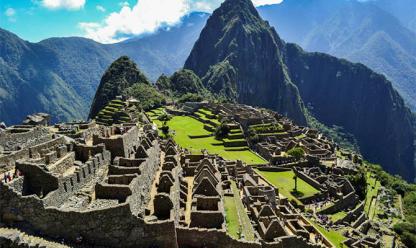 Мачу-Пікчу
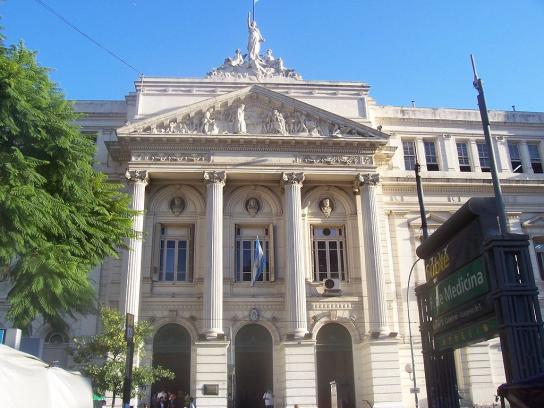 ОСВІТА
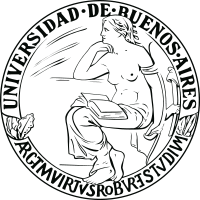 Університет Буенос-Айреса  — найбільший університет Аргентини і один з найпрестижніших в Латинській Америці. Заснований 12 серпня 1821 року у місті Буенос-Айресі.
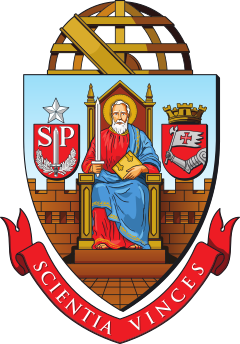 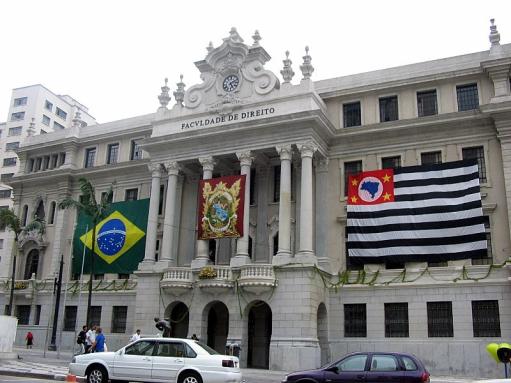 Університет Сан-Паулу — один з найбільших та найвідоміших університетів Бразилії, один з трьох публічних університетів штату Сан-Паулу.
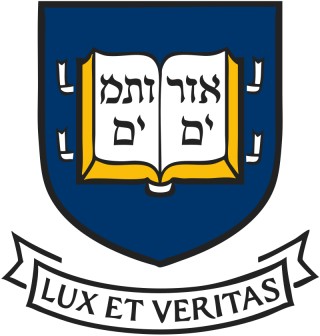 Єльський університет — один із найстаріших та найпрестижніших американських
університетів.
Розташований у місті Нью-Гейвен, штат Коннектикут. Входить в «Лігу плюща», разом з Гарвардським і Принстонським
університетами складає так звану «Велику трійку».
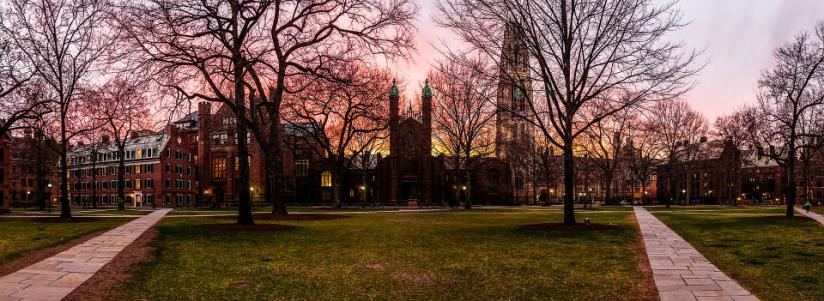 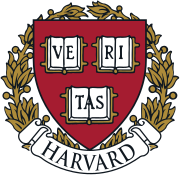 Гарвардський університет (Гарвард)— приватний університет в американському місті Кембридж, штат Массачусетс. Заснований в 1636 році, Гарвард — найдавніший чинний заклад вищої освіти в США.
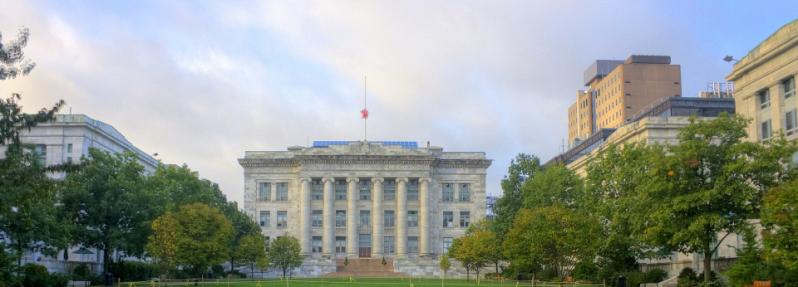 Принстонський університет — один із найстаріших та найпрестижніших університетів США, розташований у місті Принстон, штат Нью-Джерсі. Входить у «Лігу плюща». Університет засновано 1746 року як Коледж Нью-Джерсі.
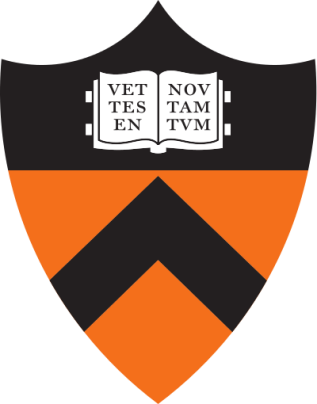 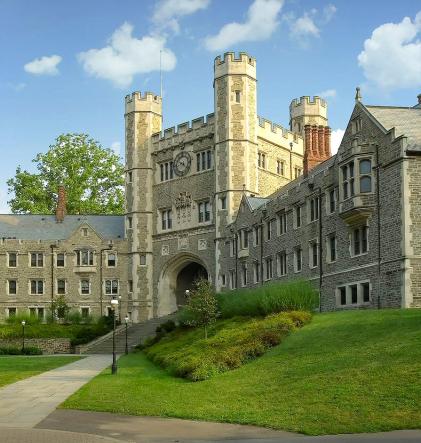 ВИСНОВКИ
У багатьох країнах Америки сфера послуг розвивається досить динамічно. Проте найбільше значення вона має у найбільш економічно розвинутих постіндустріальних країнах регіону (США, Канада) або у державах Карибського басейну й Центральної Америки. 
У першій групі країн наявний широкий спектр послуг: наукові, освітні, фінансові, торговельні, страхувальні, транспортні, туристичні, медичні, телекомунікаційні, індустрія розваг та ін.
Друга група країн має вужчу спеціалізацію третинного сектору економіки. Оскільки це острівні або приморські країни, що розташовані на перехрестях торговельних шляхів, у них розвинулись транспортні послуги. 
Найбільшим морським флотом серед країн світу вирізняються Панама та Багамські Острови, які є країнами «дешевого (зручного) прапору».      
Ще однією спеціалізацією є міжнародний туризм. Щорічно район Карибського моря відвідують близько 20 млн осіб. Туристичними послугами відомі й інші країни Америки.